Coordination, Goals & Monitoring Gear  
Meeting 2 presentation
Gear Team Members:
March 2018
CGMG1:  There is a National Breastfeeding Committee/ IYCF Committee.
Not all countries have a National Breastfeeding Committee, but they may have an Infant and Young Child Feeding (IYCF) Committee that oversees breastfeeding.  It is crucial that this committee strives for overall coordination of the scaling up and sustainability of the national breastfeeding program.  This benchmark assesses whether there is a National Breastfeeding Committee or an IYCF Committee that is committed to protecting, promoting and supporting breastfeeding.
3
3/13/2018
CGMG1:  There is a National Breastfeeding Committee/ IYCF Committee.
No progress has been made if there is no National Breastfeeding Committee/ IYCF Committee.  
Minimal progress has been made if there is a National Breastfeeding Committee/ IYCF Committee but it does not meet any or only one of the following criteria: a) meets regularly; b) includes strong representation from civil organizations; c) includes representation of sectors beyond health and nutrition; d) set specific time bound breastfeeding objectives.  
Partial progress has been made if there is a National Breastfeeding Committee/ IYCF Committee and it meets two to three of the following criteria: a) meets regularly; b) includes strong representation from civil society organizations; c) includes representation of sectors beyond health and nutrition; d) set specific time bound breastfeeding objectives.  
Major progress has been made if there is a National Breastfeeding Committee/ IYCF Committee and it meets all of the following criteria: a) meets regularly; b) includes strong representation from civil organizations; c) includes representation of sectors beyond health and nutrition; d) set specific time bound breastfeeding objectives.
4
3/13/2018
CGMG1: Methodology used for data collection
E.g. if it was an interview (who they interviewed and asked), a media study (what media they looked for and what keywords they searched for), a document review (what documents they reviewed)
5
3/13/2018
CGMG1: Findings
Summary of what was found from the data collected
6
3/13/2018
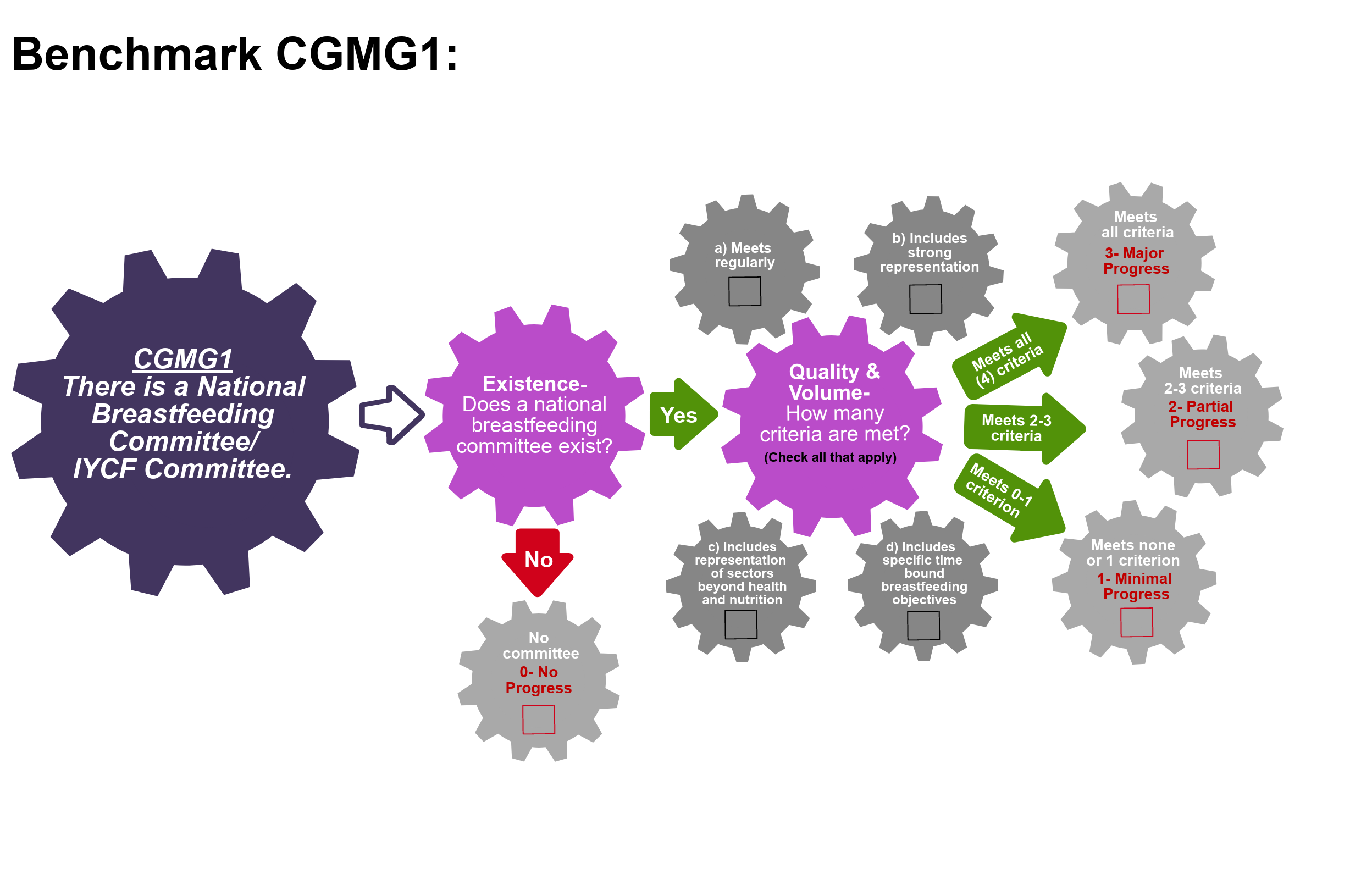 CGMG1 Proposed Score: SCORE
7
CGMG1: Gaps and recommendations
Recommendations 
Recommendation 1
Recommendation 2
Etc.
Gaps 
Gap 1
Gap 2
Etc.
8
3/13/2018
CGMG2:  National Breastfeeding Committee/IYCF Committee work plan is reviewed and monitored regularly.
If a National Breastfeeding Committee/IYCF Committee exists, then its activities must be overseen to ensure they are fulfilling their duties.  Therefore, they must have a work plan in place, it must be reviewed regularly, and the progress of the workplan must be monitored regularly so that it is clear how well the workplan is being implemented.
9
3/13/2018
CGMG2:  National Breastfeeding Committee/IYCF Committee work plan is reviewed and monitored regularly.
No progress has been made if there is no National Breastfeeding Committee/IYCI Committee work plan. 
Minimal progress has been made if there is a National Breastfeeding Committee/IYCI Committee work plan but it is not reviewed at least once every two years nor monitored once every year.  
Partial progress has been made if there is a National Breastfeeding Committee/IYCI Committee work plan and it is reviewed at least once every two years or monitored once every year.  
Major progress has been made if there is a National Breastfeeding Committee/IYCI Committee work plan and it is reviewed at least once every two years and monitored once every year.
10
3/13/2018
CGMG2: Methodology used for data collection
E.g. if it was an interview (who they interviewed and asked), a media study (what media they looked for and what keywords they searched for), a document review (what documents they reviewed)
11
3/13/2018
CGMG2: Findings
Summary of what was found from the data collected
12
3/13/2018
CGMG2 Proposed Score: SCORE
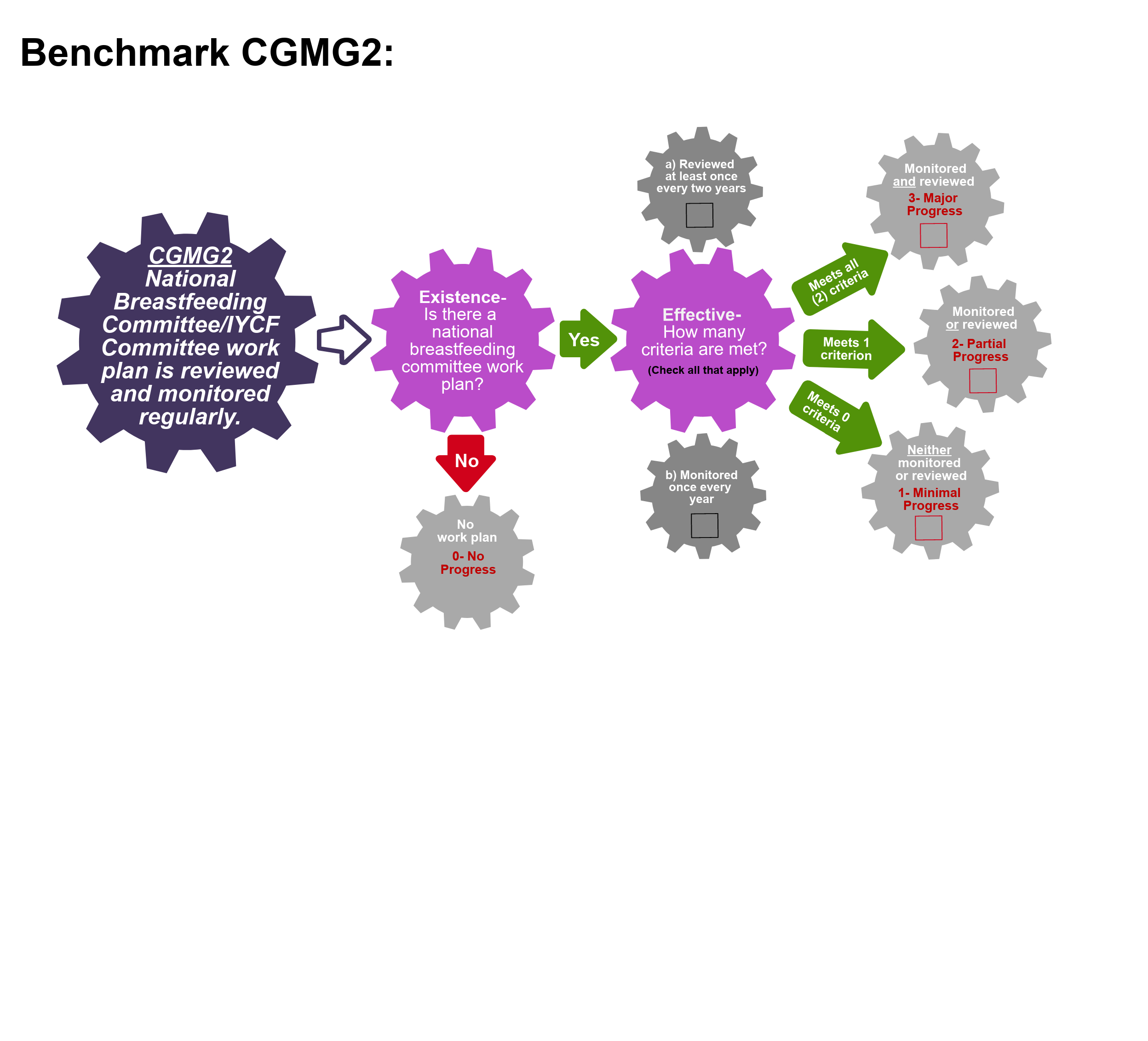 13
CGMG2: Gaps and recommendations
Recommendations 
Recommendation 1
Recommendation 2
Etc.
Gaps 
Gap 1
Gap 2
Etc.
14
3/13/2018
CGMG3:  Data related to breastfeeding program progress are used for decision-making and advocacy.
Data that is gathered about the progress of breastfeeding programs by the National Breastfeeding/IYCF Committee should be used for decision-making and advocacy.  This data provides decision makers and advocates with the evidence they need to push for change within breastfeeding legislation/policy, funding, training and program delivery, research and evaluation, and promotion to support scaling up of breastfeeding. This data is central to the ability of the coordinating gear to provide timely feedback to the rest of the gears and facilitates communications across them.
15
3/13/2018
CGMG3:  Data related to breastfeeding program progress are used for decision-making and advocacy.
No progress has been made if data/information related to breastfeeding program progress are not being used for decision-making and advocacy.  
Minimal progress has been made if data/information related to breastfeeding program progress are used rarely (i.e. infrequently-) for decision-making and advocacy.  
Partial progress has been made if data/information related to breastfeeding program progress are used sometimes (i.e. somewhat frequently) for decision-making and advocacy.  
Major progress has been made if data/information related to breastfeeding program progress are used often (i.e. almost always/always) for decision-making and advocacy.
16
3/13/2018
CGMG3: Methodology used for data collection
E.g. if it was an interview (who they interviewed and asked), a media study (what media they looked for and what keywords they searched for), a document review (what documents they reviewed)
17
3/13/2018
CGMG3: Findings
Summary of what was found from the data collected
18
3/13/2018
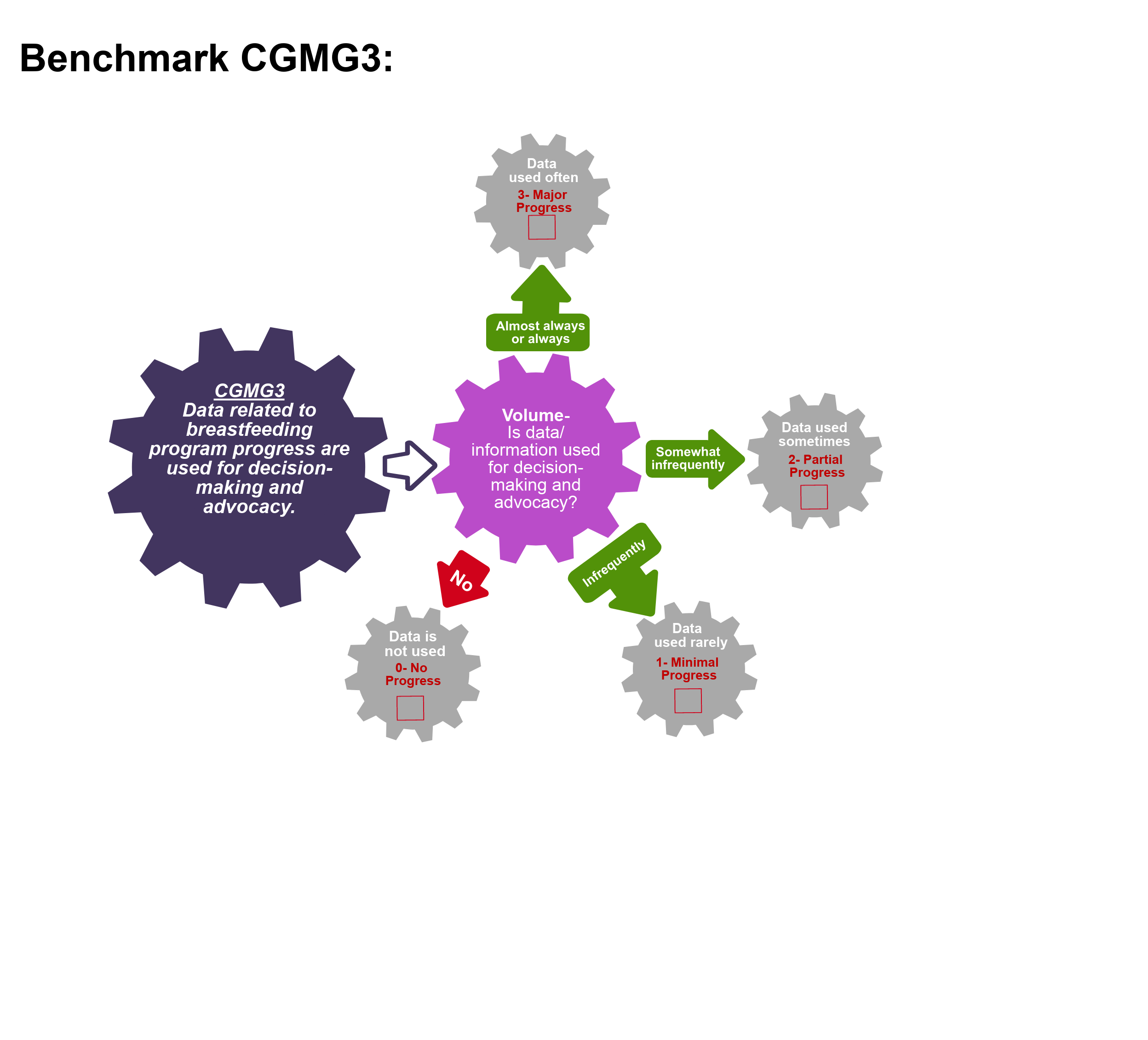 CGMG3 Proposed Score: SCORE
19
CGMG3: Gaps and recommendations
Recommendations 
Recommendation 1
Recommendation 2
Etc.
Gaps 
Gap 1
Gap 2
Etc.
20
3/13/2018